Final Exam for Certification
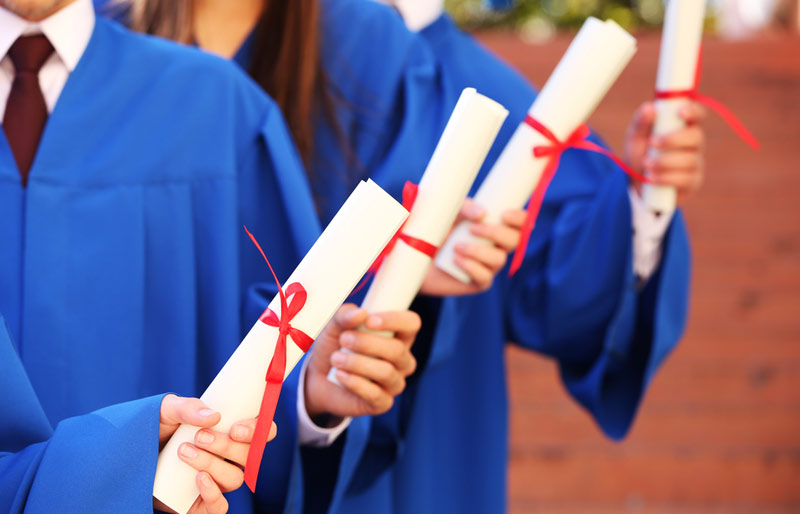 1
INSTRUCTIONS
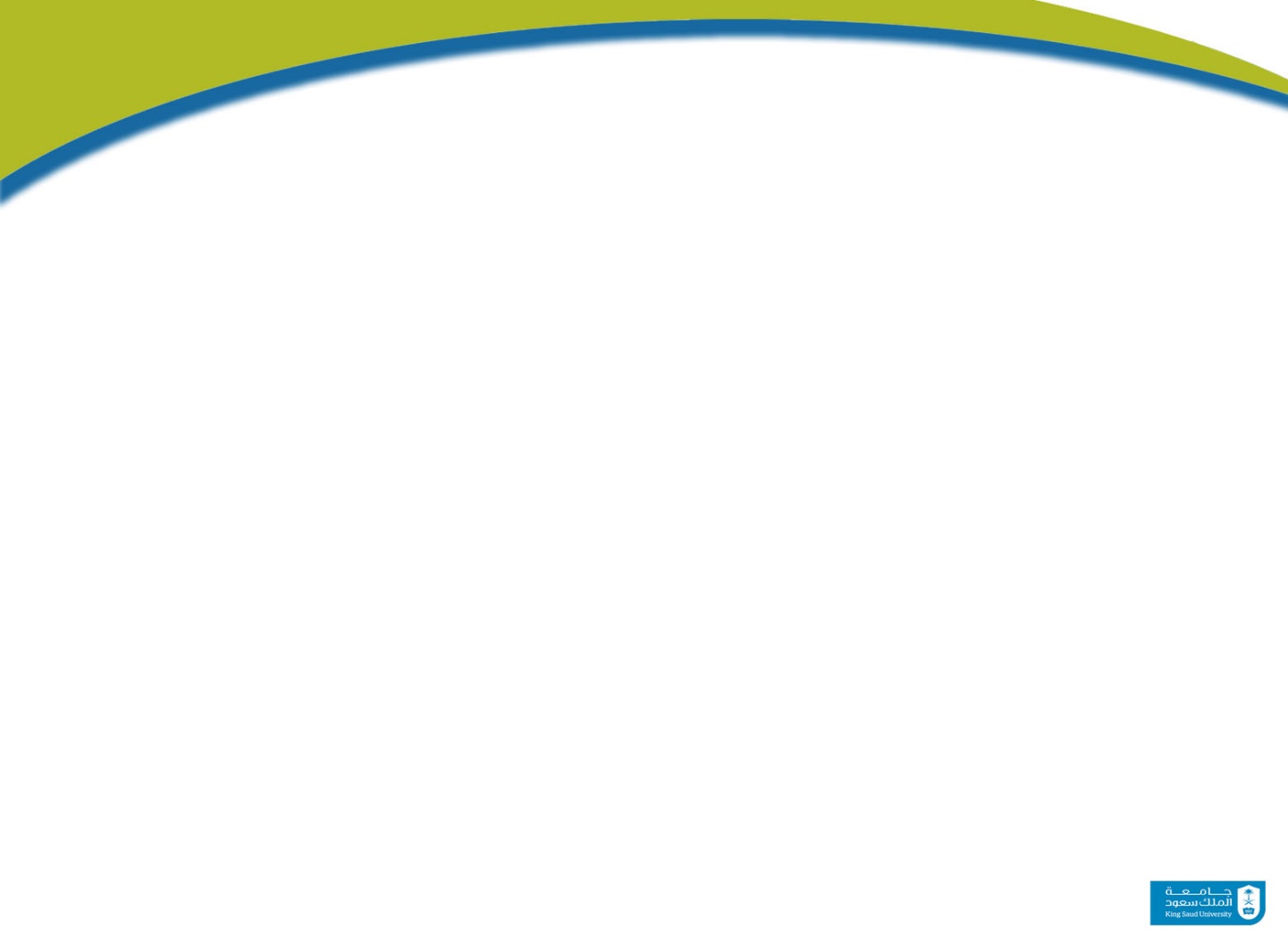 INSTRUCTIONS
Write down your name. 
Only ball pen is allowed.
Two answer for one question is not allowed.
20 seconds for each question.
Please, No side talking.
Write down your name. 
20 seconds for each question.
Only ball pen is allowed.
No side talking.
Two answer for one question is not allowed.
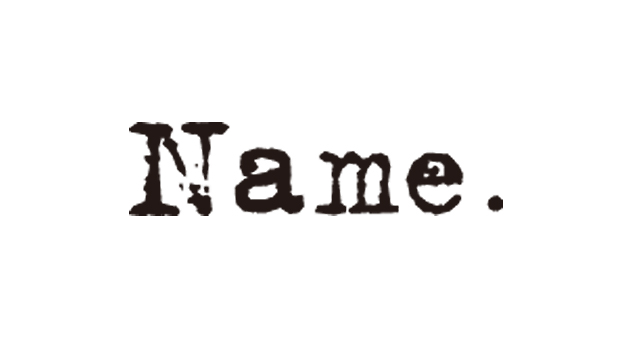 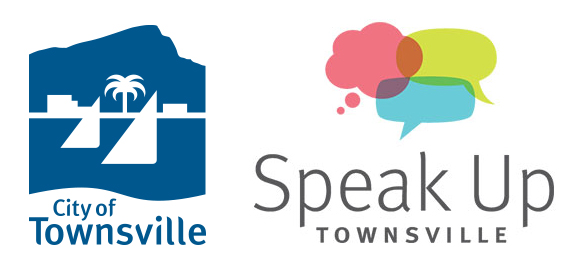 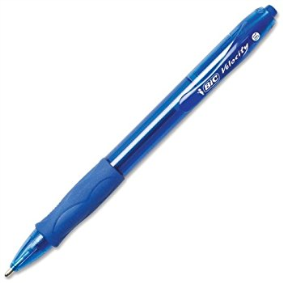 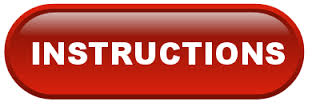 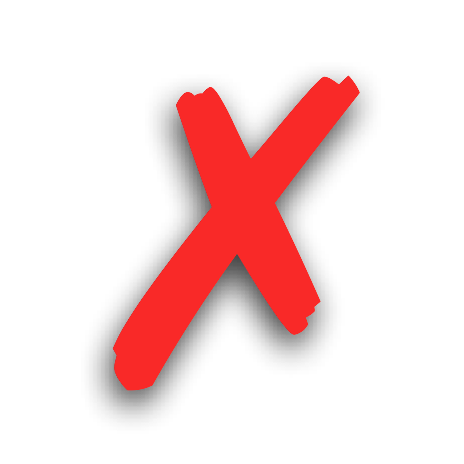 a          b         c         d
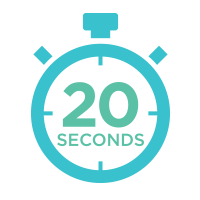 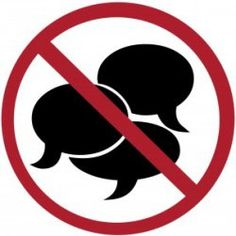 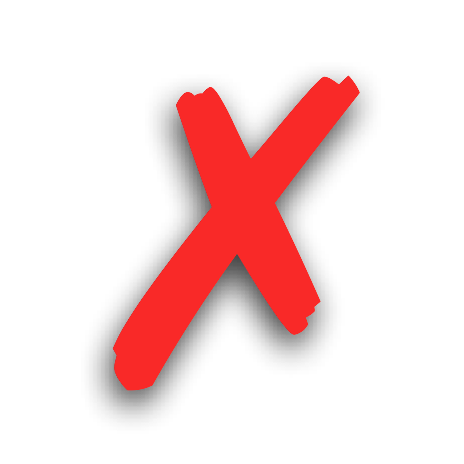 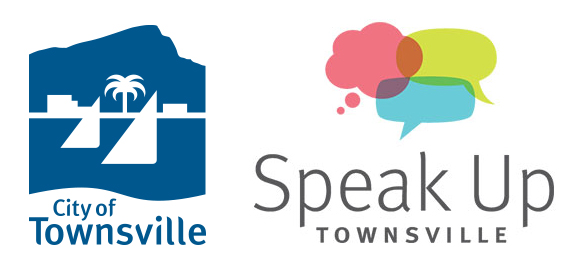 1
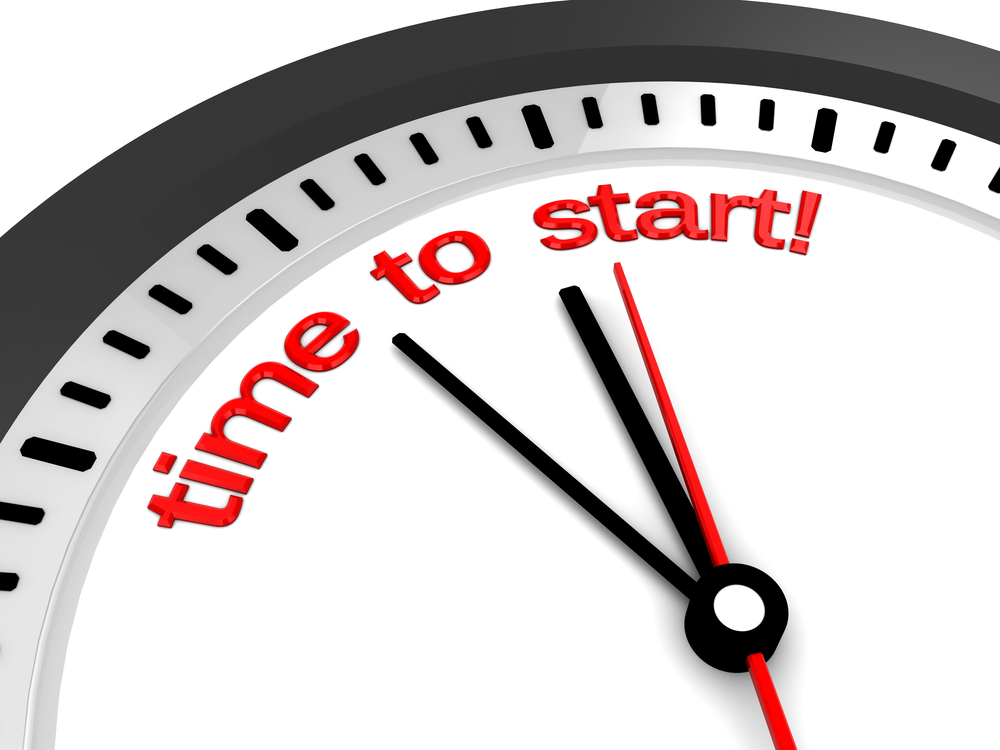 Patient was diagnosed as a case of HIV. The infection control precaution that you should apply for the  patient is :

Standard Precaution
Contact Precaution
Droplet Precaution
a & b
a & c
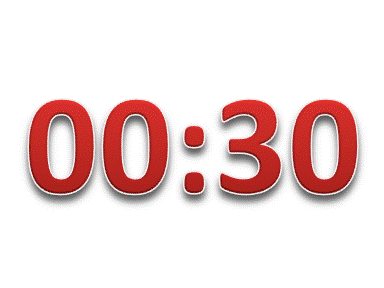 1
Arrange the following PPE according to their sequence of wearing (Donning).

GOWN, MASK, GOGGLES, GLOVES
MASK, GOWN, GLOVES, GOGGLES
GLOVES, GOWN, MASK, GOGGLES
MASK, GLOVES, GOWN, GOGGLES
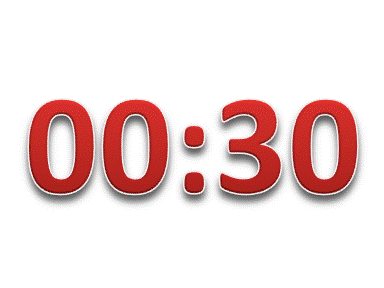 2
Standard Precautions only implemented for infectious patients.

TRUE
FALSE
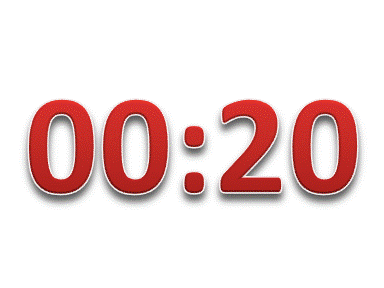 3
The nurse wore the required Personal Protective Equipment (PPE) before entering the room for a patient under contact isolation. After the nurse took the patient’s vital signs, where she should dispose the PPE?

In a yellow bag because the patient is under Contact Isolation.

In a black bag because the PPE was not soiled by blood/ body fluid.

In a red bag because the patient is contagious.
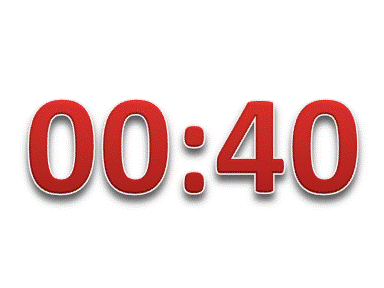 4
Suspected MERS-CoV cases are patients presented with:-

Hospital Acquired Pneumonia
Community Acquired Pneumonia
Acute Respiratory Distress Syndrome
HCW with flu symptoms contact to a positive case
All of the above
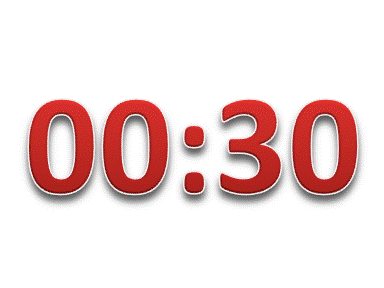 5
ICU nurse enter the patient’s room to adjust the monitor and went out. There is no need to perform hand hygiene because she did not deal with the patient. 

TRUE
FALSE
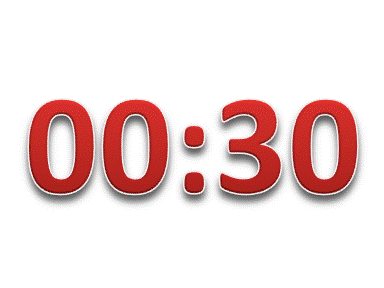 6
Proper timing for pre- operative antibiotic prophylaxis is during:-
 
Day before the surgery and discontinue after 72hours post- op.

30mins after surgery and discontinue 48hrs post-op.

60 mins. prior to surgery and discontinue 24hrs post- op.

None of the above.
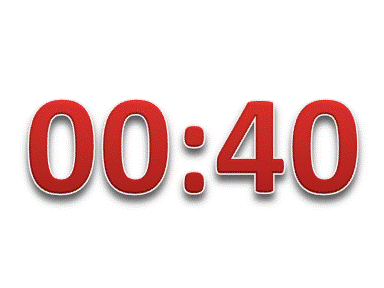 7
Patient with diabetic foot. Swab taken and sent to the laboratory for culture and sensitivity. The result came out with multidrug resistant Klebsiella Pneumonia. This patient should be under:-
Airborne Isolation
Droplet Isolation
Contact Isolation
All of the above
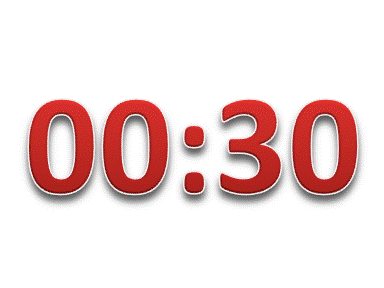 8
Patient under Contact Isolation with Klebsiella Pneumonia (ESBL) in the urine was on Meropenem from 1st till 14th of January. Urine sample was sent on day 11th, 13th, & 15th of January and result came out to be negative.
 
Patient can discontinue isolation because 3 negative results were obtained.

Patient need to repeat 2 more samples because samples on day 11 & 13 are collected while patient is still on antibiotic.

Patient need to repeat 3 samples with 1st sample collected 48 after discontinuation of antibiotic
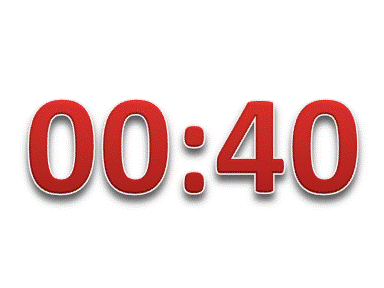 9
Patient admitted as a case of infectious TB under Airborne Precaution. What are the PPE that the hospital staff should wear when dealing with him.

Surgical mask
Fit tested N95 mask
No mask is needed
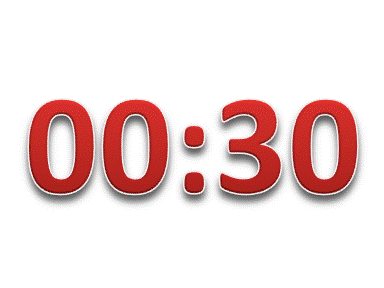 10
Hospital staff hands became soiled with patient’s blood after a procedure. He/ She should:-

Perform hand wash
Perform hand rub
There is no need to perform hand hygiene
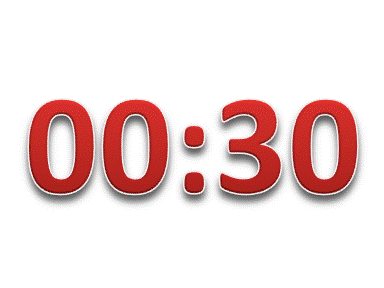 11
During a procedure, the staff had a needle prick injury. He should do the following step except:-
Clean the injured part and place a dressing.
Report the incident to immediate head, write a notification form and eOVR.
Check staff and source Hepa B, Hepa C and HIV status.
Pinch the injured site until it bleed
All of the above
.
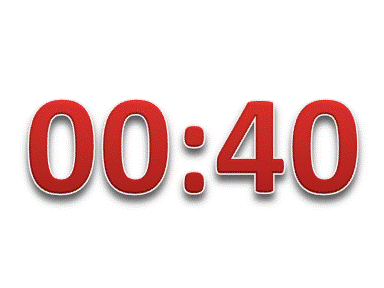 12
Sharp containers should be disposed:-
When ¾ filled
After 7 days
When fully filled
a and b
b and c
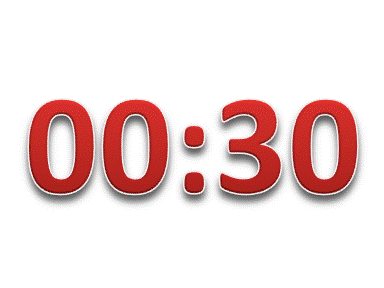 13
Which of the following is NOT included in CLABSI insertion Bundle.
 
Hand Hygiene
Minimum sterile barrier
2% Chlorhexidine skin antisepsis used
Optimal catheter site selection
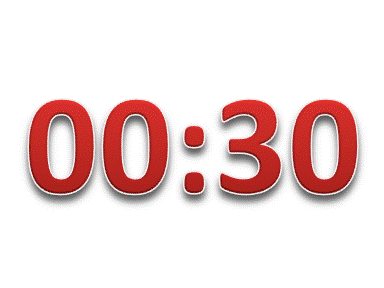 14
HCW received 3 doses of Hepatitis B vaccine at 0, 1 & 6 months; then he discovered that he is not responding. He should:
 
Receive another series of the 3 doses and check his immunity status again.

Repeat the immunity test again every 5 years.

Receive one dose of Hepatitis B immunoglobulin
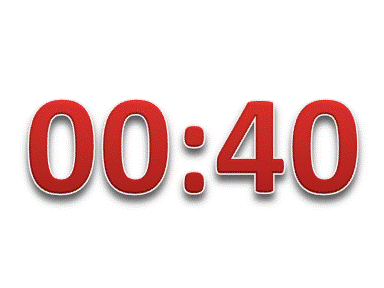 15
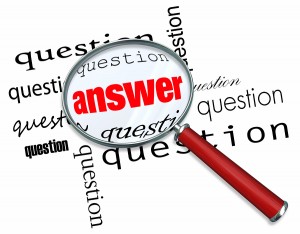 Patient was diagnosed as a case of HIV. The infection control precaution that you should apply for the  patient is :

Standard Precaution
Contact Precaution
Droplet Precaution
a & b
a & c
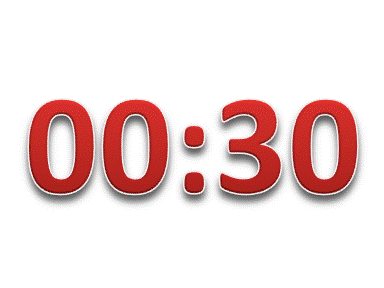 1
Arrange the following PPE according to their sequence of wearing (Donning).

GOWN, MASK, GOGGLES, GLOVES
MASK, GOWN, GLOVES, GOGGLES
GLOVES, GOWN, MASK, GOGGLES
MASK, GLOVES, GOWN, GOGGLES
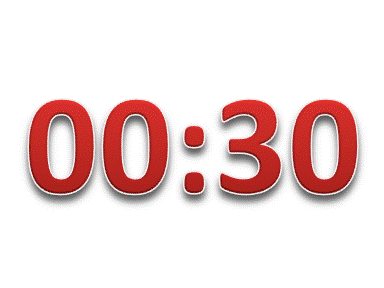 2
Standard Precautions only implemented for infectious patients.

TRUE
FALSE
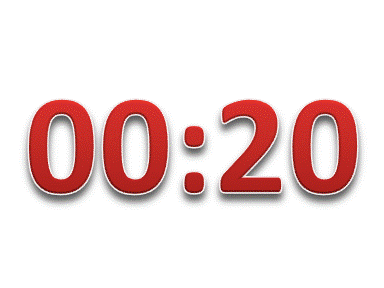 3
The nurse wore the required Personal Protective Equipment (PPE) before entering the room for a patient under contact isolation. After the nurse took the patient’s vital signs, where she should dispose the PPE?

In a yellow bag because the patient is under Contact Isolation.

In a black bag because the PPE was not soiled by blood/ body fluid.

In a red bag because the patient is contagious.
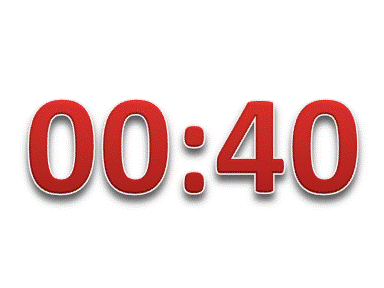 4
Suspected MERS-CoV cases are patients presented with:-

Hospital Acquired Pneumonia
Community Acquired Pneumonia
Acute Respiratory Distress Syndrome
HCW with flu symptoms contact to a positive case
All of the above
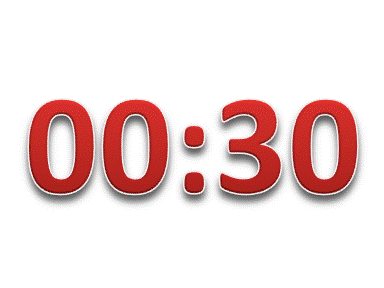 5
ICU nurse enter the patient’s room to adjust the monitor and went out. There is no need to perform hand hygiene because she did not deal with the patient. 

TRUE
FALSE
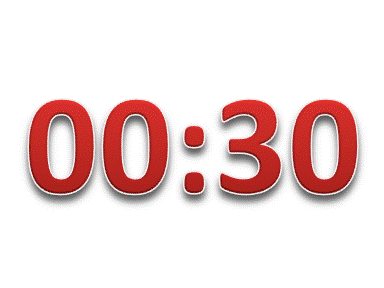 6
Proper timing for pre- operative antibiotic prophylaxis is during:-
 
Day before the surgery and discontinue after 72hours post- op.

30mins after surgery and discontinue 48hrs post-op.

60 mins. prior to surgery and discontinue 24hrs post- op.

None of the above.
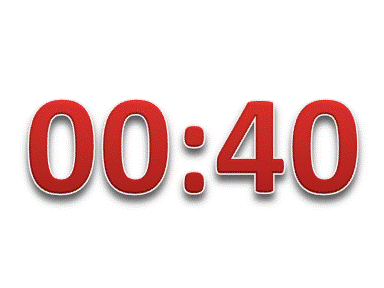 7
Patient with diabetic foot. Swab taken and sent to the laboratory for culture and sensitivity. The result came out with multidrug resistant Klebsiella Pneumonia. This patient should be under:-
Airborne Isolation
Droplet Isolation
Contact Isolation
All of the above
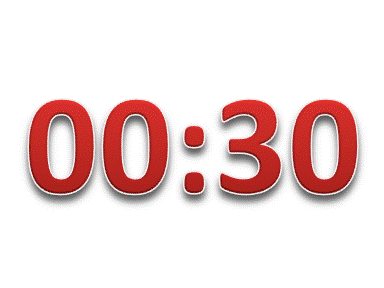 8
Patient under Contact Isolation with Klebsiella Pneumonia (ESBL) in the urine was on Meropenem from 1st till 14th of January. Urine sample was sent on day 11th, 13th, & 15th of January and result came out to be negative.
 
Patient can discontinue isolation because 3 negative results were obtained.

Patient need to repeat 2 more samples because samples on day 11 & 13 are collected while patient is still on antibiotic.

Patient need to repeat 3 samples with 1st sample collected 48 after discontinuation of antibiotic
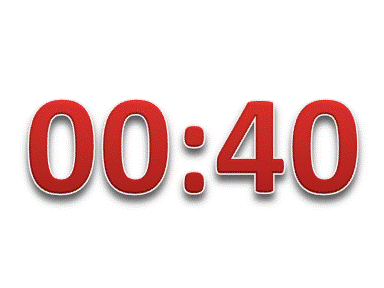 9
Patient admitted as a case of infectious TB under Airborne Precaution. What are the PPE that the hospital staff should wear when dealing with him.

Surgical mask
Fit tested N95 mask
No mask is needed
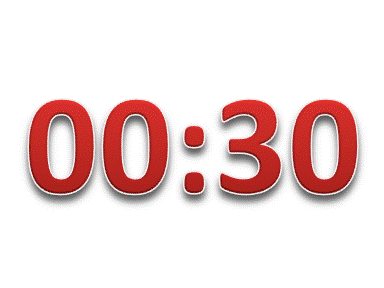 10
Hospital staff hands became soiled with patient’s blood after a procedure. He/ She should:-

Perform hand wash
Perform hand rub
There is no need to perform hand hygiene
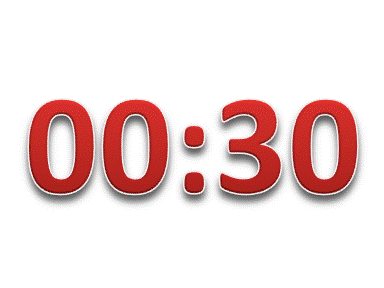 11
During a procedure, the staff had a needle prick injury. He should do the following step except:-
Clean the injured part and place a dressing.
Report the incident to immediate head, write a notification form and eOVR.
Check staff and source Hepa B, Hepa C and HIV status.
Pinch the injured site until it bleed
All of the above
.
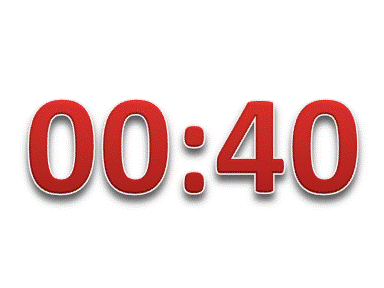 12
Sharp containers should be disposed:-
When ¾ filled
After 7 days
When fully filled
a and b
b and c
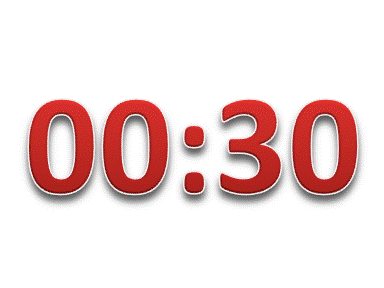 13
Which of the following is NOT included in CLABSI insertion Bundle.
 
Hand Hygiene
Minimum sterile barrier
2% Chlorhexidine skin antisepsis used
Optimal catheter site selection
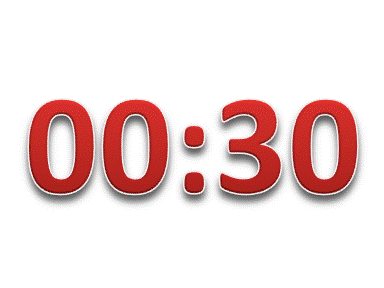 14
HCW received 3 doses of Hepatitis B vaccine at 0, 1 & 6 months; then he discovered that he is not responding. He should:
 
Receive another series of the 3 doses and check his immunity status again.

Repeat the immunity test again every 5 years.

Receive one dose of Hepatitis B immunoglobulin
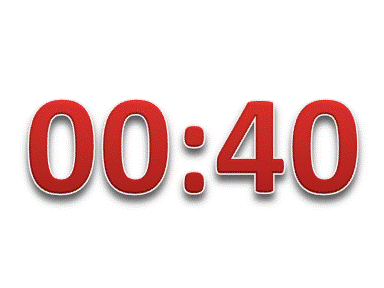 15
Infection Control Basic Mandatory Course Evaluation
a          b         c         d	e
 a          b         c         d	e
 a          b         c         d	e
 a          b         c         d	e
 a          b         c         d	e
 a          b         c         d	e
 a          b         c         d	e
 a          b         c         d	e
 a          b         c         d	e
 a          b         c         d	e
a          b         c         d		e
a          b         c         d	e
a          b         c         d	e
a          b         c         d	e
a          b         c         d	e
a          b         c         d	e
a          b         c         d	e
a          b         c         d	e
a          b         c         d	e
a          b         c         d	e
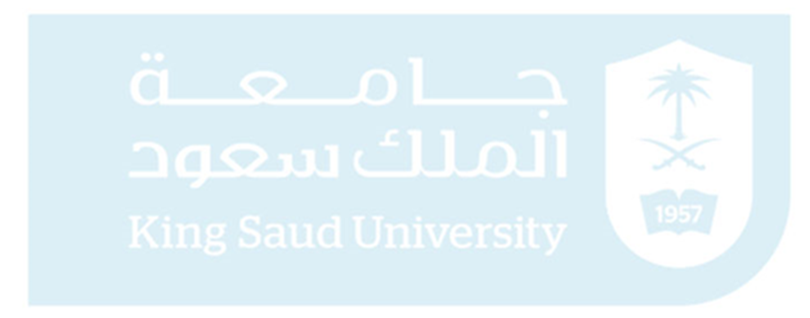 NAME: ______________________________________________
ID No.: ______________
------------
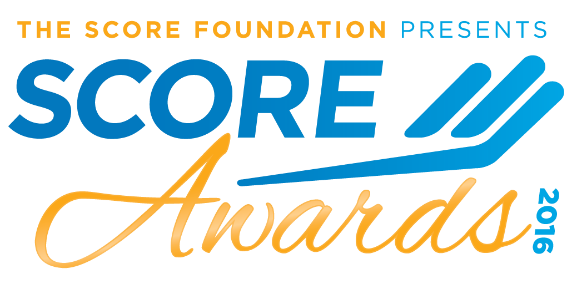 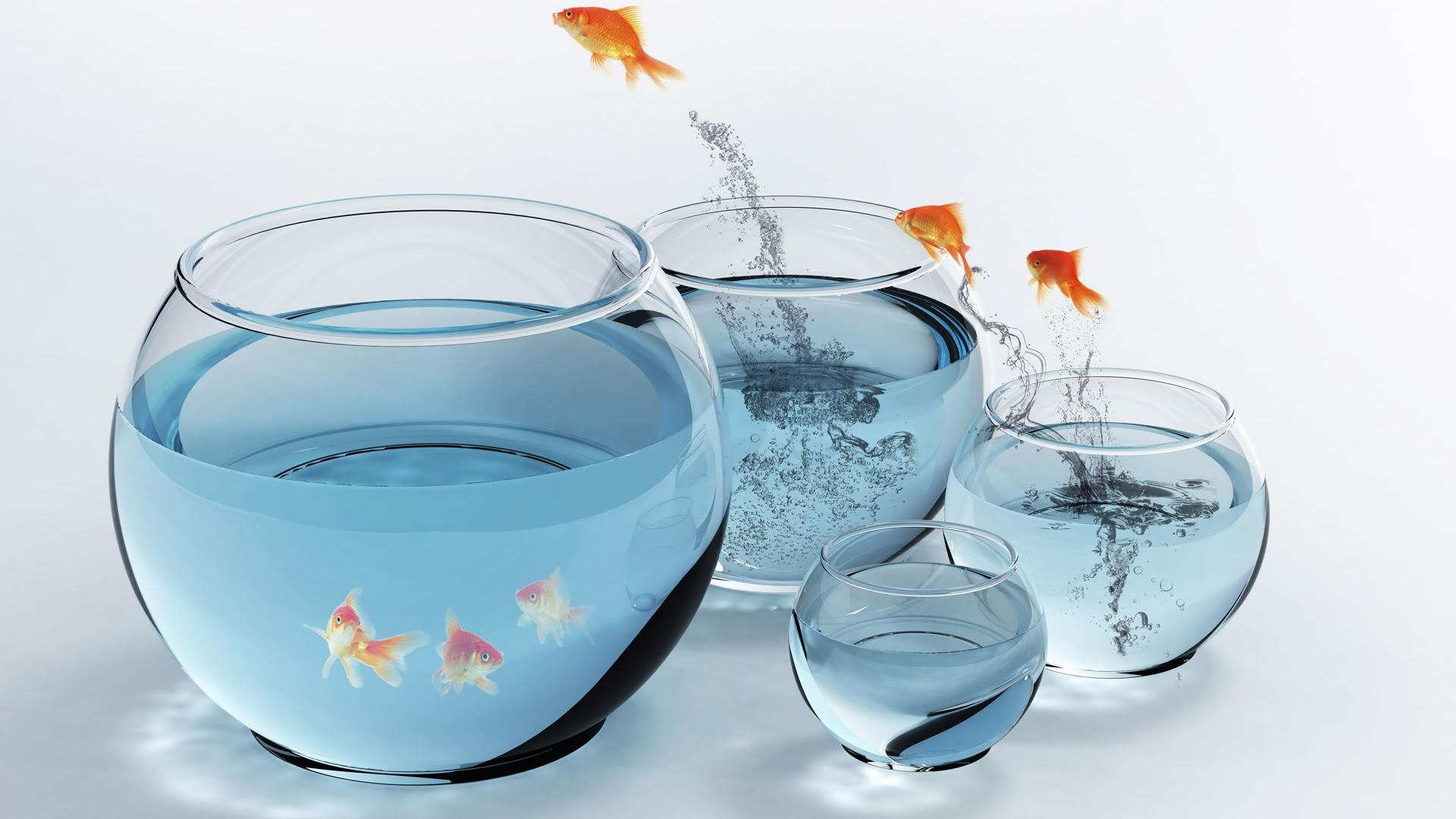